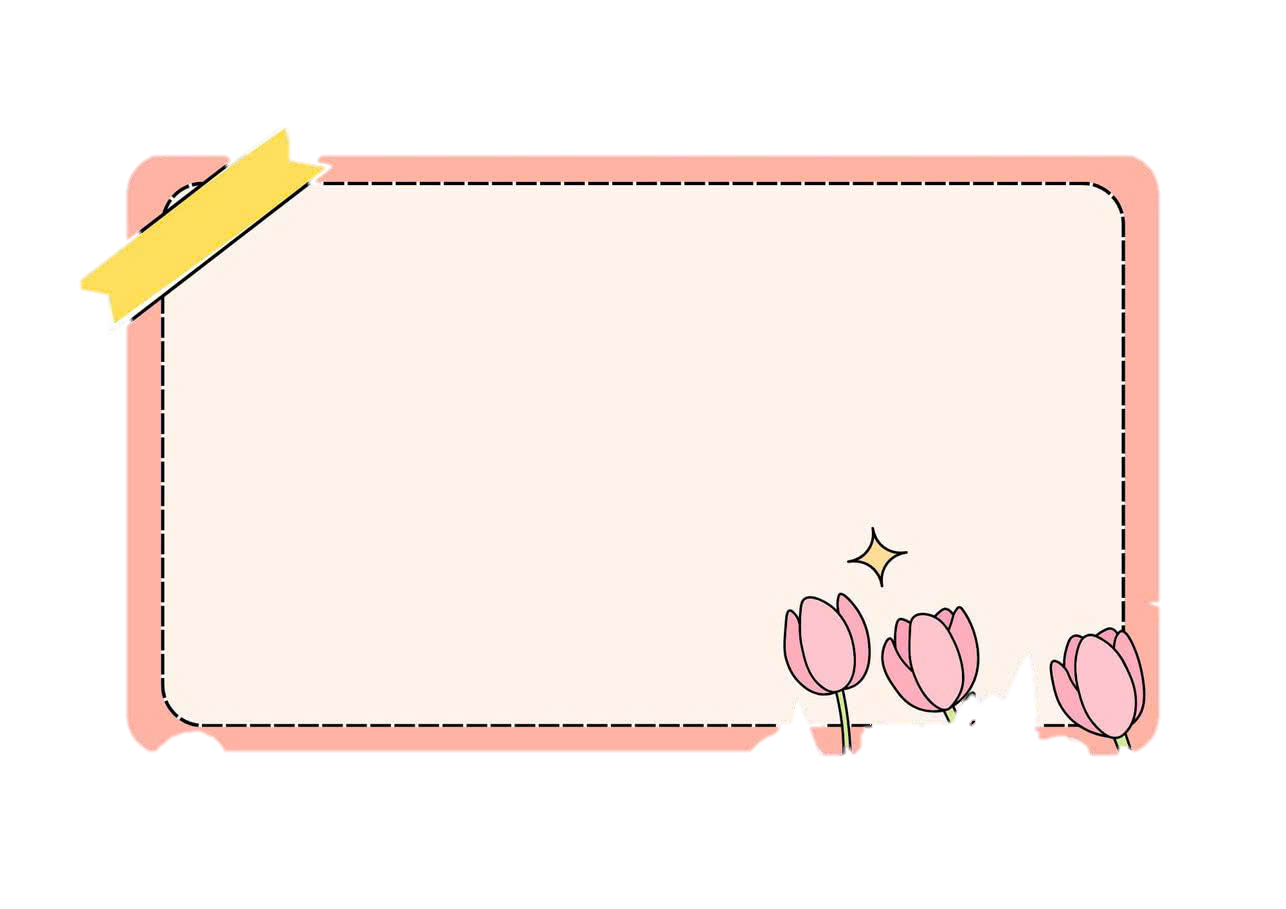 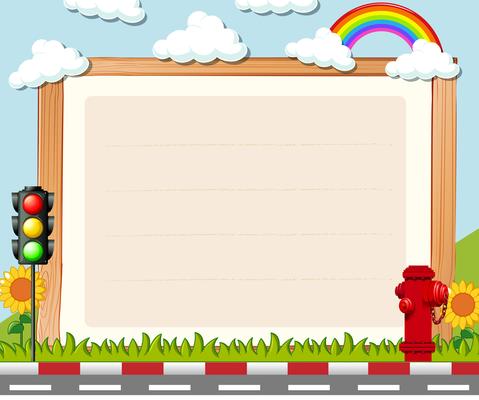 TRƯỜNG MẦM NON VƯỜN HỒNG
LÀM QUEN VĂN HỌC

ĐỀ TÀI: THƠ “ĐÈN GIAO THÔNG”
Giáo viên: Lê Thị Luyến
Lớp: Lá 5
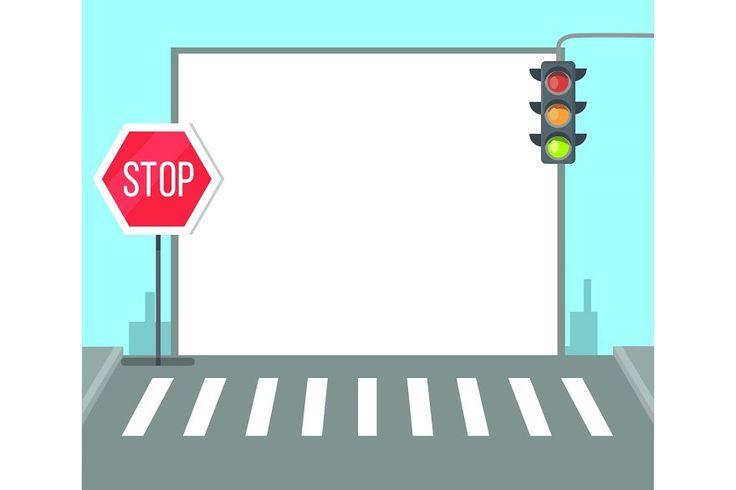 Thơ: Đèn giao thông
Tác giả: Mỹ Trang
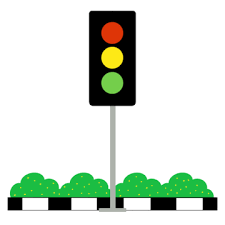 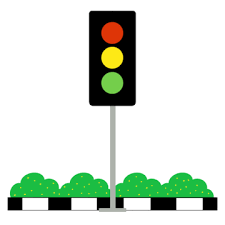 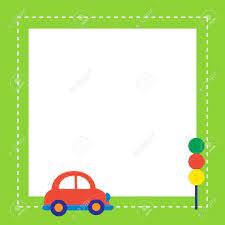 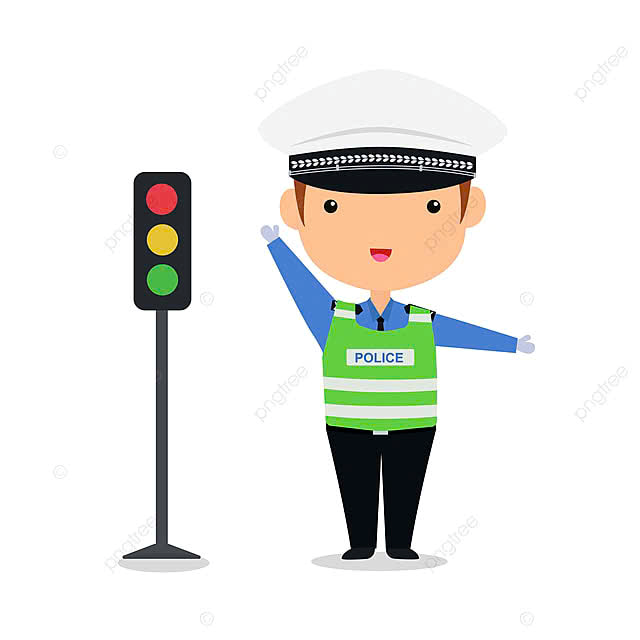 Đèn xanh, đèn đỏ, đèn vàng
Ba đèn tín hiệu an toàn giao thông
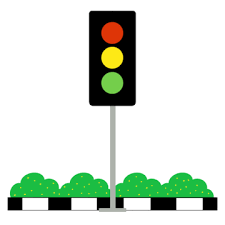 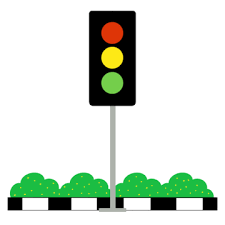 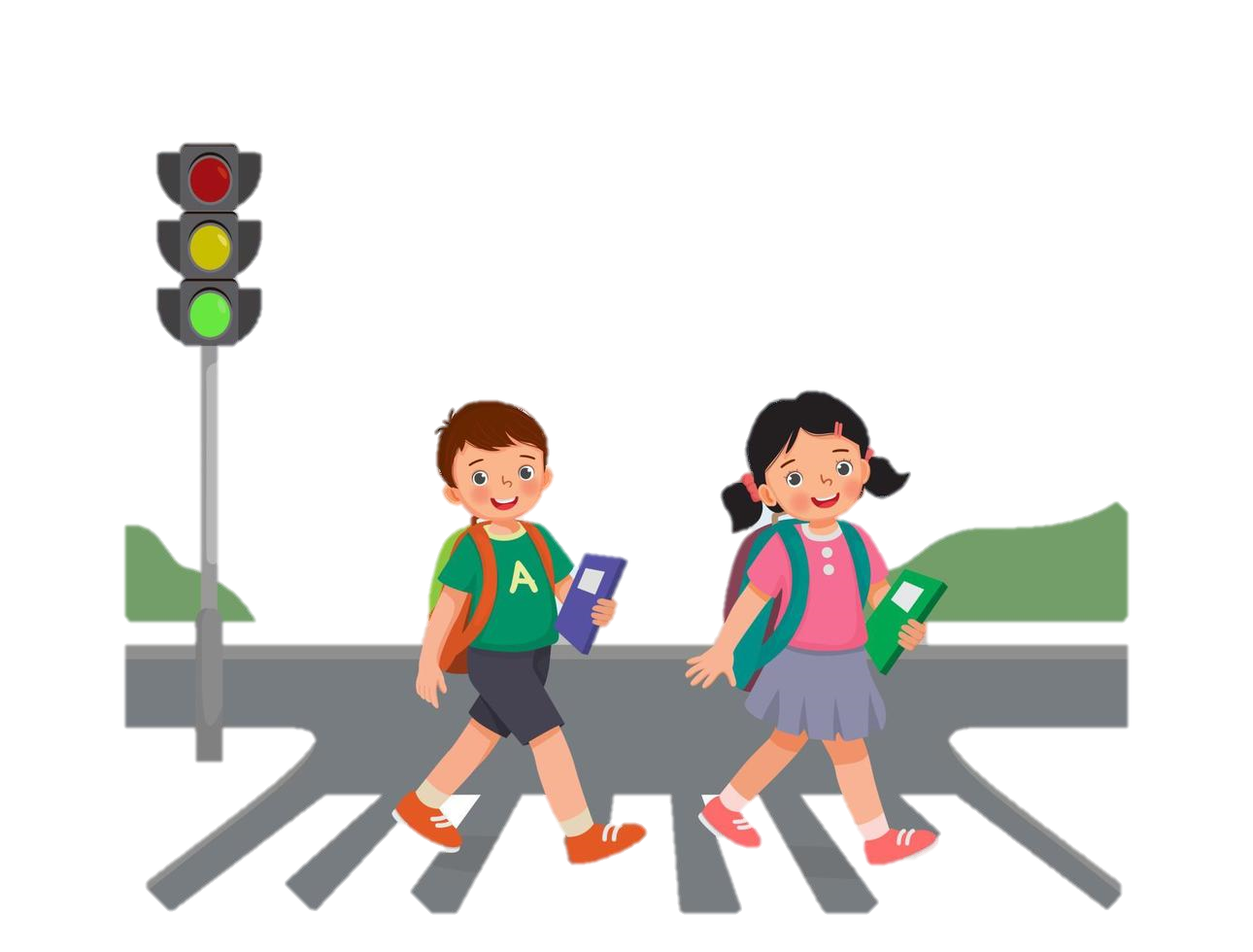 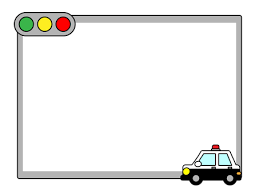 Đi đường bé nhớ nghe không!
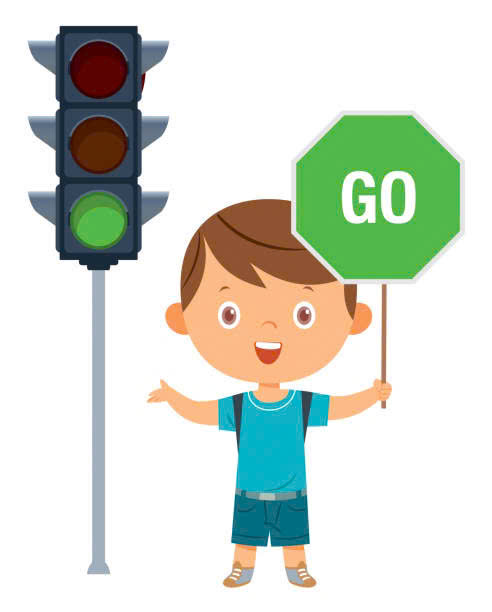 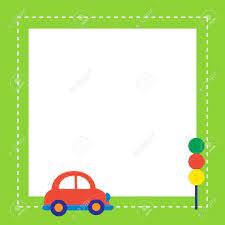 Đèn xanh tín hiệu
Đã thông đường rồi
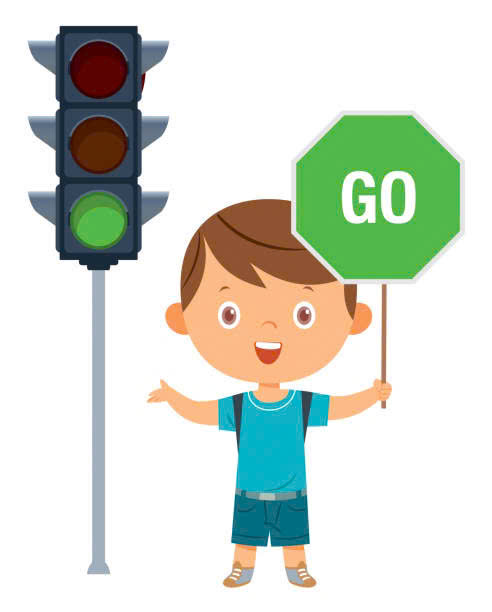 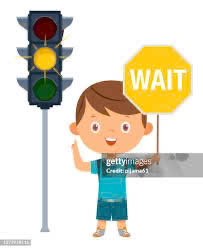 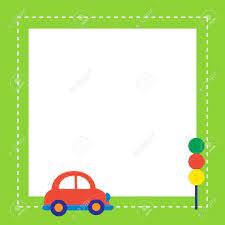 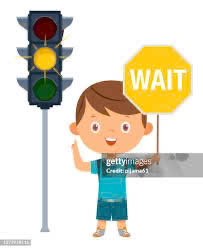 Đèn vàng chậm lại
Dừng thôi
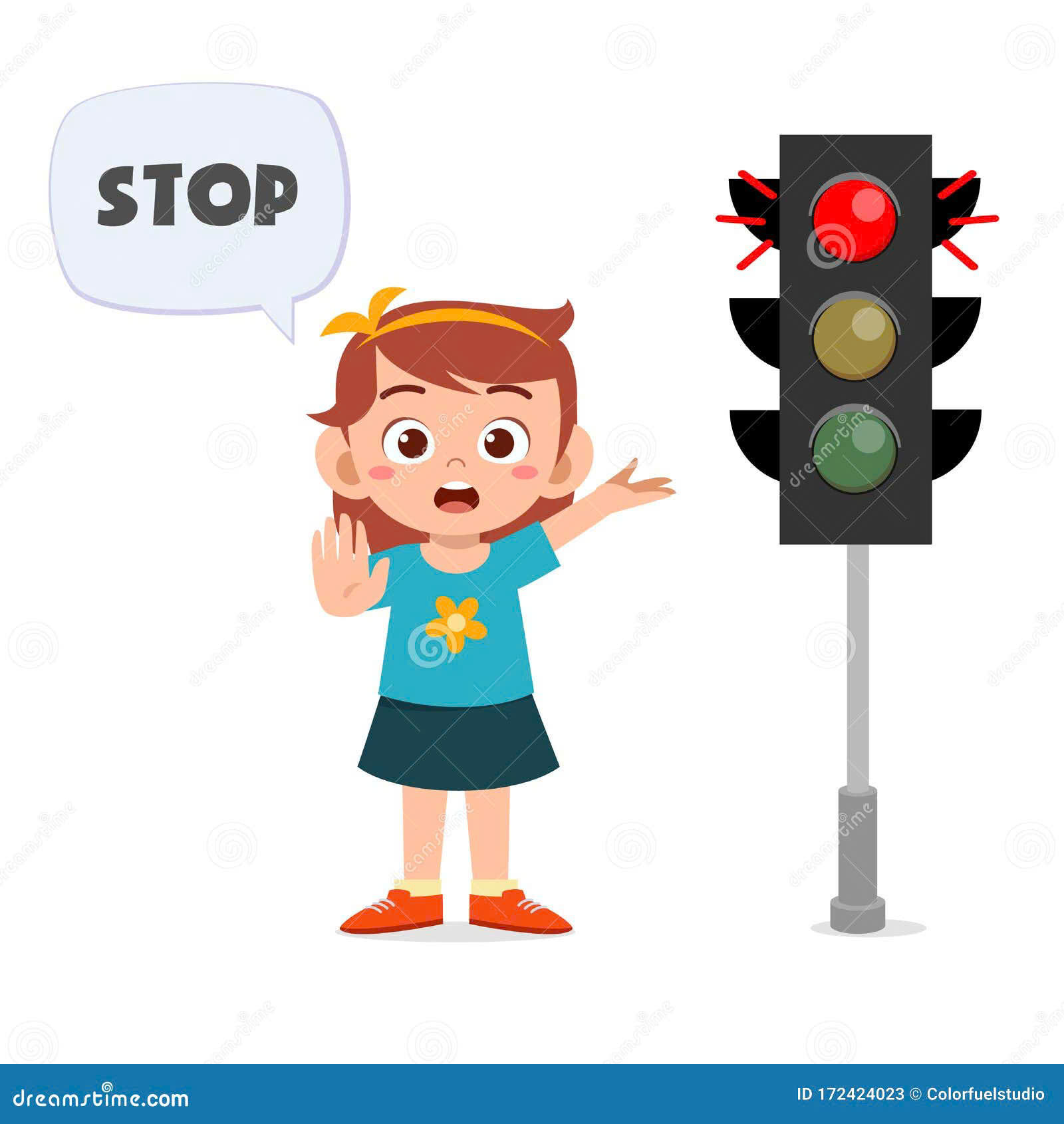 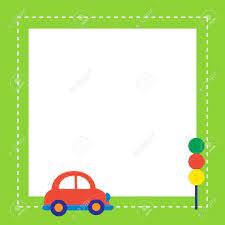 Đèn đỏ dừng lại
kẻo rồi tông nhau
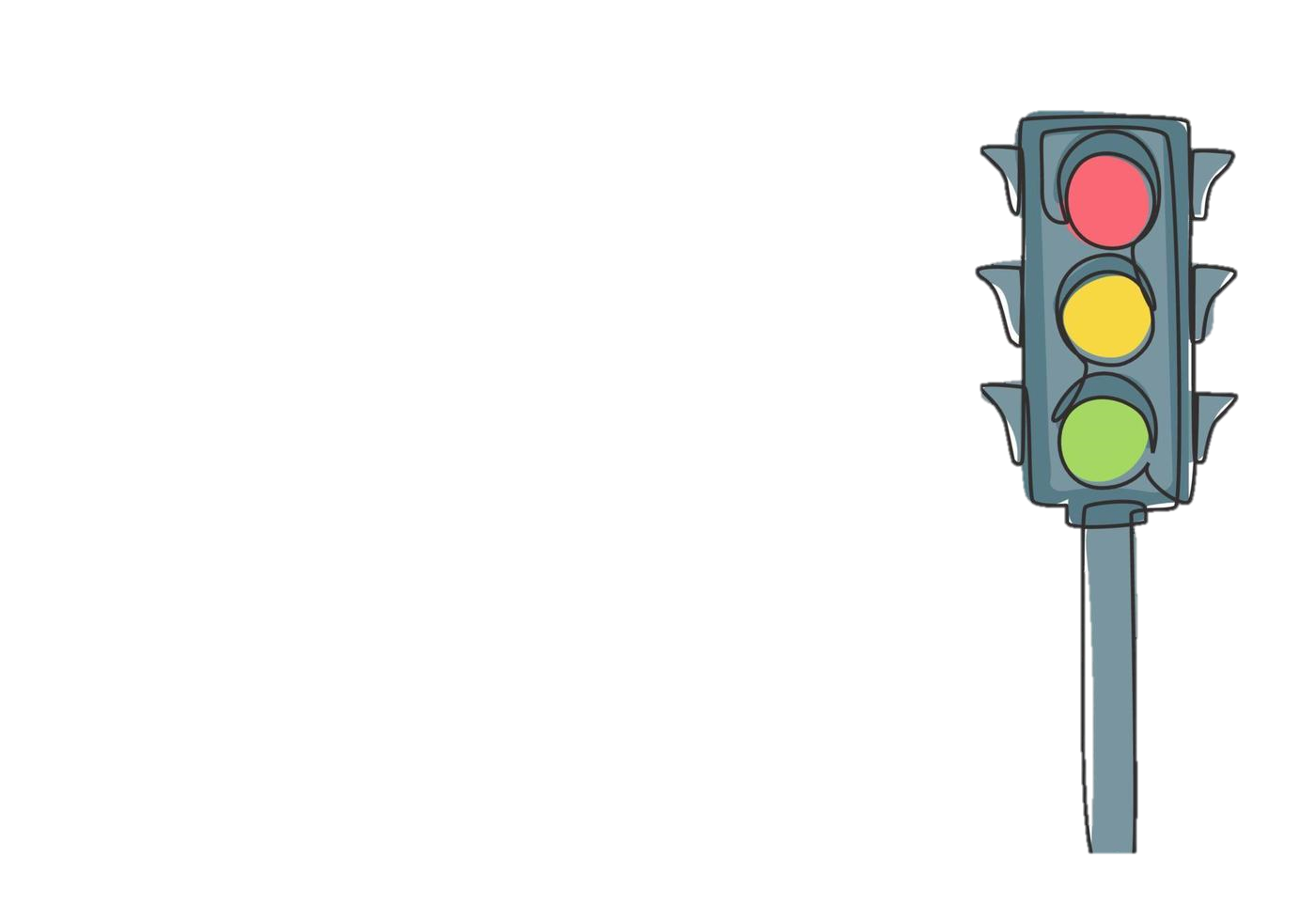 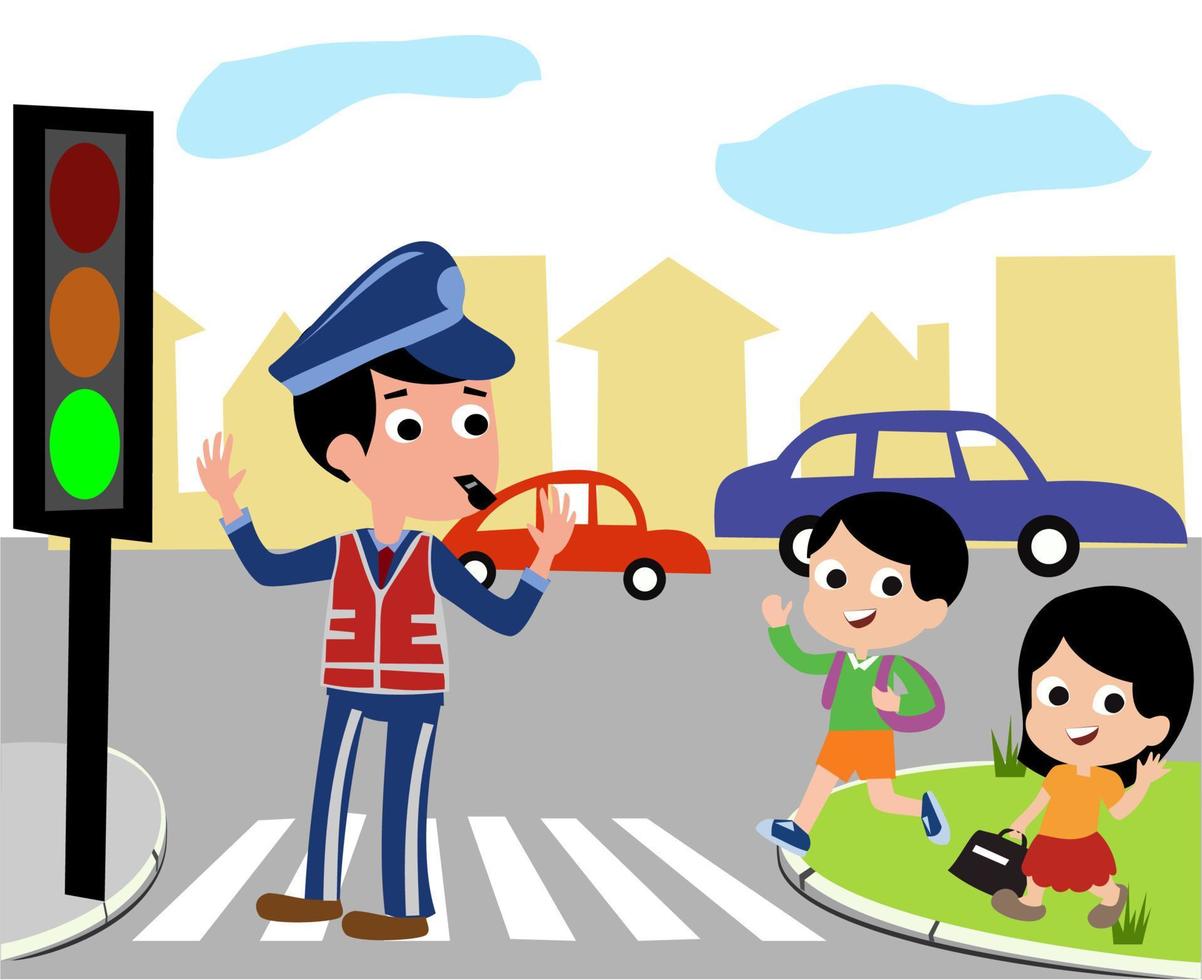 Bé ngoan, bé giỏi thuộc lâu
Xanh đi, đèn đỏ dừng mau đúng rồi.